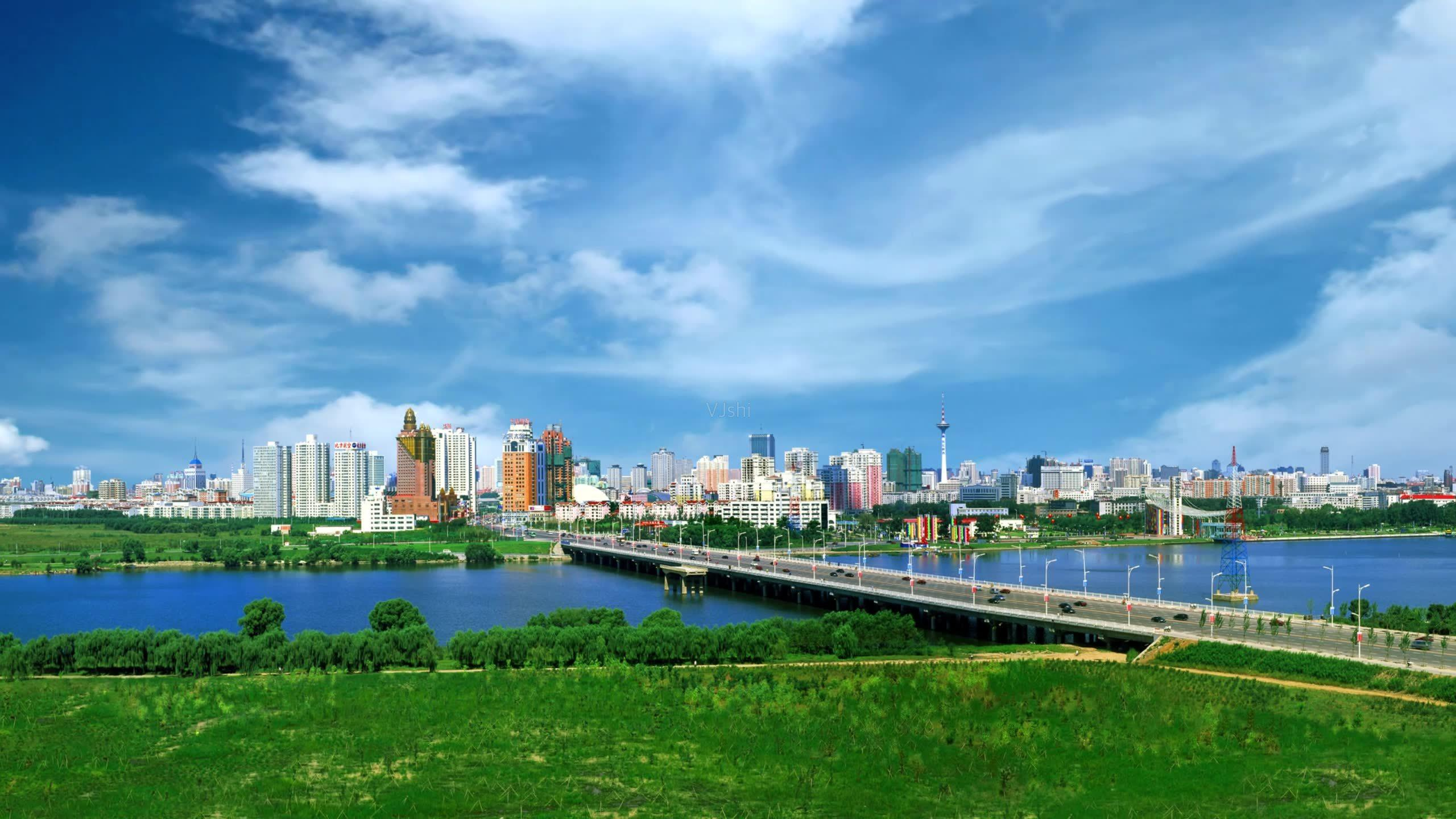 沈阳市城乡建设局关于开展既有建筑擅自拆改承重结构专项排查整治工作的通知
沈建发﹝2025﹞4号                                                                                                                     沈阳市城乡建设局
Document Background
文件出台背景  |
出台背景：
        为深刻汲取近期既有建筑装饰装修及加固改造活动中擅自拆改承重结构造成人员伤亡和财产损失的惨痛教训,坚持以人为本、生命至上，严厉打击既有建筑装饰装修及加固改造活动中乱改乱拆、破坏承重结构等违法违规行为，切实消除相关安全隐患，坚决遏制事故发生，确保人民群众生命财产安全，决定在全市组织开展既有建筑擅自拆改承重结构专项排查整治行动。
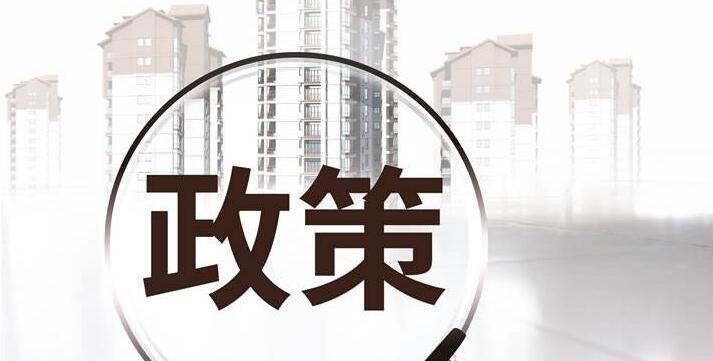 主要内容  |
Primary Coverage
排查重点：

  排查全市所有正在进行装饰装修及加固改造活动的既有建筑。其中，既有建筑是指已合法建成并交付投入使用的民用及工业建筑，不含抢险救灾及其他临时性房屋建筑、农民自建低层住宅。排查的重点为人员密集和公众聚集的经营类场所(办公、酒店、健身、培训、养老机构、影院、KTV等）、居民住宅、商住混合类建筑底商网点、砖混结构工业厂房等。
主要内容  |
Primary Coverage
各方职责：
       
        包含既有建筑产权人及使用人、施工企业、物业服务企业或者房屋管理机构、城建部门、房产部门、城管执法部门、公安部门、各区、县（市）人民政府等各方工作职责。
主要内容  |
Primary Coverage
工作安排：

    主要分动员部署、组织实施、总结提升三个阶段，形成长效工作机制。